Project on Entrepreneurship
Development of  MINERAL WATER
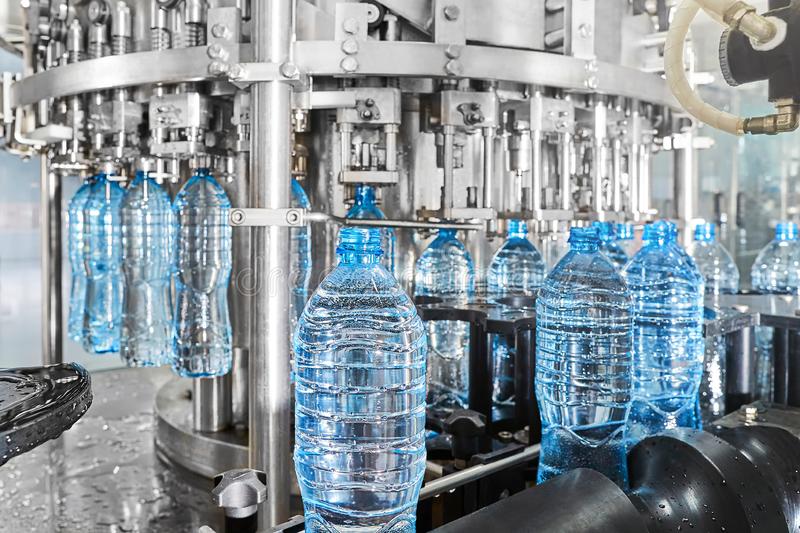 GUIDED BY  :-
PRESENTED BY  : -
ALAKESH  KHATUA
Roll: 0424
B.Voc (Food Processing, 6th  Sem)
Dept. of Nutrition 
Mugberia Gangadhar Mahavidyalaya
DR. APURBA  GIRI (Assistant Professor and Head) 
AYAN MONDAL (Assistant Professor)
Dept. of Nutrition
Mugberia Gangadhar Mahavidyalaya
INTRODUCTION
The demand for mineral water has been reached to an incredible level today. As compare to regular potable water, most people are now preferred buying mineral water because of its ultimate purity and hygiene. This demand is attracting new  entrepreneurs to set up mineral water business.
PACKAGED DRINKING WATER VS MINERAL WATER
Packaged drinking water is water derived from any source of drinking water that might be exposed to different stages of the filtration process, including cartridge filter, activated carbon filtration, or any other method.
Mineral water involves minerals that offer health-related benefits to humans. Calcium, sodium, potassium, magnesium, etc are a few such minerals generally found in mineral water.
MINERAL WATER MANUFUCTURING BUSINESS
REQUIREMENTS : -
INVESTMENT
 LOCATION
BUSINESS RESEARCH
RAW METERIAL 
MACHINES
AREA
MANPOWER
COUSTOMERS
LICENSES
PROFIT
MARKET STRATEGY
BUSINESS RESEARCH
DEMAND
   SUPPLY
   PRICE
  QUANTITY
  QUALITY
SELECT ION OF PLANT   LOCTION
Establishing a workable mineral water plant  seeks a minimum 1500-2000 SQ FT . The layout  of the same should be tweaked in accordance with the equipment to be used in the process to maximize efficacy. If possible, select the location that comes in close proximity to the marketing distribution areas. This way, it will become easier  to reduce the overall transportation cost .
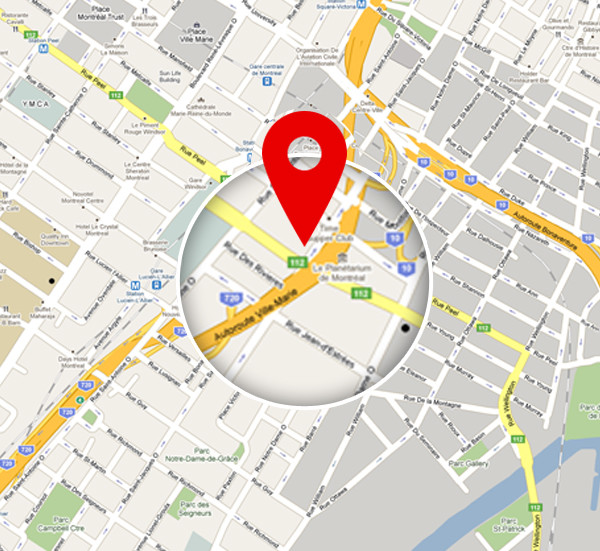 MACHINERY
RO PLANT
 OZONE GENERATOR
 ALUM TREATMENT  TANK
 CLORINATION  TANK
 SAND & CARBON FILTER
 UV  DISINFECTANT SYSTEM
 RAW WATER TANK
 PUMPING MOTORS
 AUTOMATIC FILLING  MACHINE
 SEALING & LABELING MECHINE
 LABORATORY  EQUIPMENT
 OTHER TOOLS
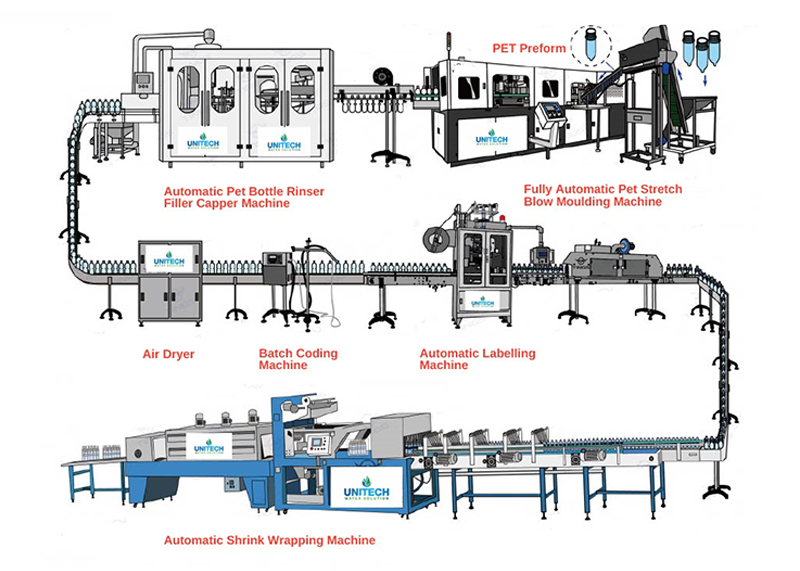 LICENCESE
BUSINESS  REGISTRATION
  NOC( for ground water withdrawal) FORM STATE POLLUTION CONTROL                                                                                                                                                                        BOARD        
  TRADE LICENSE (MUNICIPAL             
AUTHORITY)
  GST (Goods and Services Tax)NUMBER
  FASSI
  BIS(Bureau of Indian Standards)
 TRADEMARK
INVESTMENT
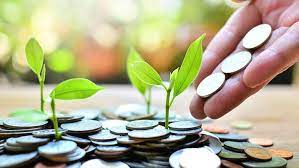 30 - 40 lakhs including total all cost
PROFIT
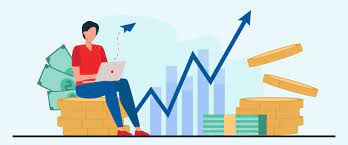 Depending on production & business model
MANPOWER
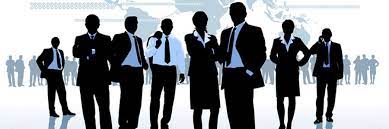 12 – 15 LABOURS
RAW METERIAL
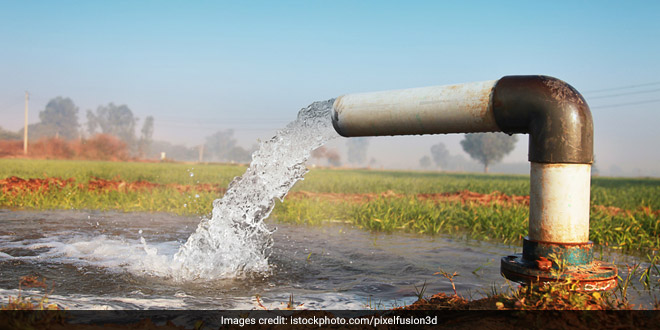 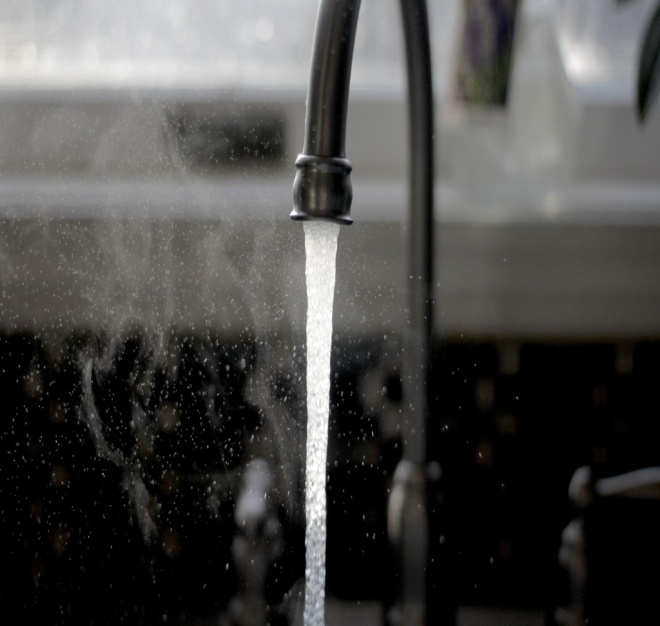 WATER:-
Underground water
Municipal supplied water
The typical raw material required at the water purification plant 
Reagents
Bottles
Chemical
Bottle caps
Cartons
Pouches
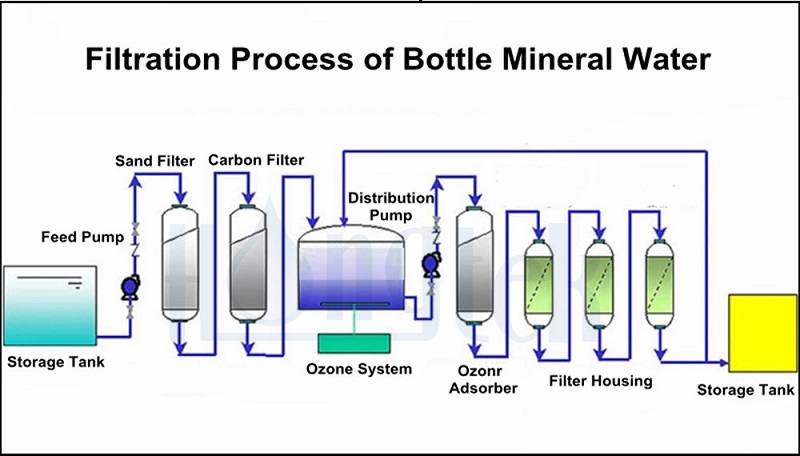 Added chlorine
MMICRO FILTER
PRODUCTION COST OF PER 1 LITER BOTTLE WATER
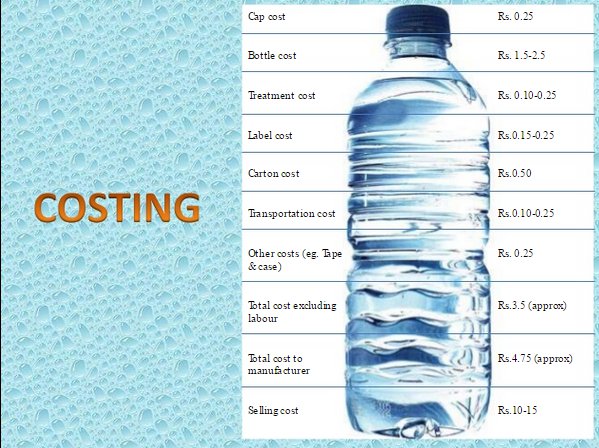 Total cost approx  
        10 rupees per liter
Selling price
        15 rupees
TOTAL PROFIT:- 
15-10=5 rupees
PACKAGING  SIZES :-
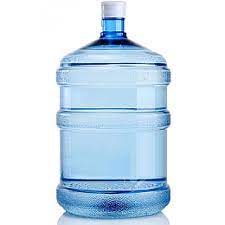 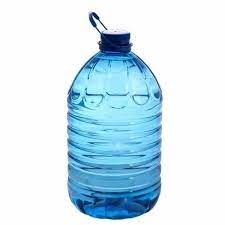 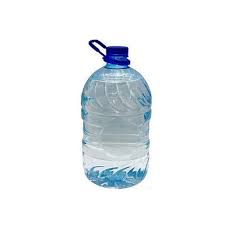 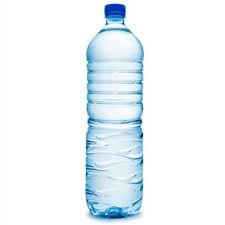 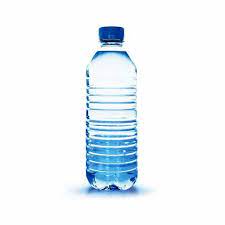 500 ML
1LITER
10 LITER
2 LITER
5 LITER
TARGET COUSTOMERS
WHOLEESALERS
 RETAILORS 
 GENERAL STORES
 SUPERMARKET
 RESTAURANTS & HOTELS
 ONLINE
 OTHERS
MARKETING STRATEGIES
Publicity
 Advertising
 Sales promotion
 Direct marketing
 SPECIAL DISCOUNT %
PLANT LAYOUT OF  A.K MINERAL WATER.
Electric supply room
Wash room
Packaging area
Bath room
Storage room
Staff room
Production
      room
Office room
Raw water
Entry
laboratory
CONCLUSION
Production of mineral water is a complicated process where the raw water undergoes various filtrations and disinfects process stages. The cost of setting up a mineral water plant is also proportional to the volume of pure water to produce.  Therefore, its research very important to dig down and avail more clarity on This business goal before pouring  hard-earned money into this venture.
THANK
YOU